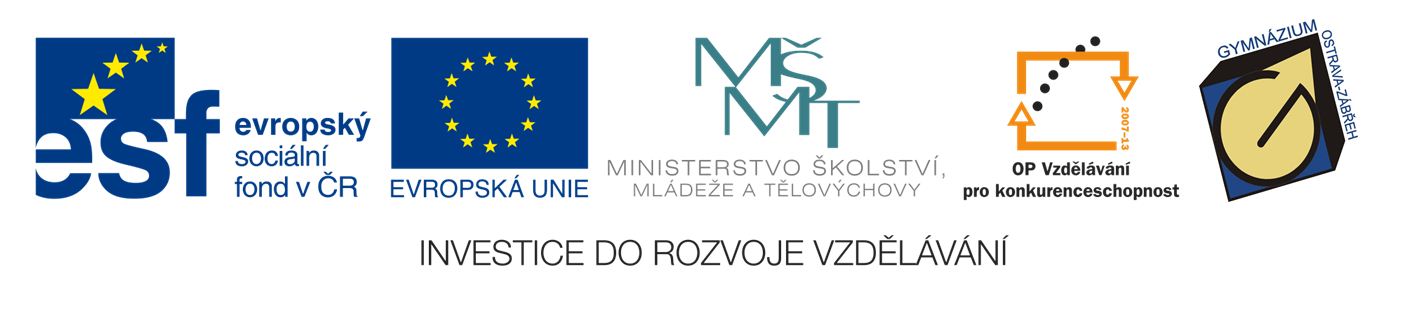 La escuela y la educación
Tematická oblast:	 Komunikace ve španělštině Autor:		 Mgr. Adéla Romanowská Vytvořeno:	 květen 2013
Gymnázium, Ostrava-Zábřeh, Volgogradská 6a, p.o.
El sistema educativo español
La Educación Infantil – de los 6 meses a los 6 años
	      - guarderías y colegios infantiles
	      - obligatoria de 3 años

La Educación Primaria – desde los 6 hasta los 12 años
	        - seis cursos
	        - obligatoria y gratuita
Gymnázium, Ostrava-Zábřeh, Volgogradská 6a, p.o.
La Educación Secundaria Obligatoria (ESO)
- desde los 12 hasta los 16 años de edad
- dos ciclos con dos cursos cada uno:
		un ciclo básico – común para todos
		un ciclo orientado – materias comunes y específicas según el itinerario denominado
- obligatoria y gratuita
- el título: Graduado en secundaria
Gymnázium, Ostrava-Zábřeh, Volgogradská 6a, p.o.
Bachillerato – de los 16 a los 18 años
		 - voluntario
		 - formación preuniversitaria
		 - 4 modalidades: Artes, Ciencias naturales, 			Tecnología, Humanidades
		 - materias comunes, específicas y optativas
		 - el título: Bachiller
Gymnázium, Ostrava-Zábřeh, Volgogradská 6a, p.o.
La Formación Profesional = Módulo
		- voluntaria
		- preparación para un campo profesional
		- el título: Técnico
Gymnázium, Ostrava-Zábřeh, Volgogradská 6a, p.o.
La Educación Superior
	- La Formación Profesional de Grado Superior
		- el título: Técnico Superior

	- La Enseñanza Universitaria:
		- se paga la matrícula y cada curso
		- 4 años de Grado, el título: Graduado en …
		- Estudios de Posgrado – el título: Máster
		- Estudios de Doctorado – el título: Doctor
Gymnázium, Ostrava-Zábřeh, Volgogradská 6a, p.o.
Gymnázium, Ostrava-Zábřeh, Volgogradská 6a, p.o.
Más informaciones:
Las asignaturas comunes - Ciencias, Geografía e 			Historia, Matemáticas, Lengua Castellana, 		Lengua Oficial de la Comunidad Autónoma 		(si la hay), Idioma extranjero, Educación 		Artística, Educación Física, Religión o Ética

Libros de textos - los alumnos tienen que comprarse

La universidad más antigua – en Salamanca, del siglo 								XIII
Gymnázium, Ostrava-Zábřeh, Volgogradská 6a, p.o.
La calificación - las notas numéricas de 0 a 10
		       - se suele aprobar con un 5
		        0 – 4.9 Suspenso (Insuficiente)
		        5 – 5.9 Aprobado (Suficiente)
		        6 – 6.9 Bien
		        7 – 8.9 Notable
		        9 – 10 Sobresaliente
Gymnázium, Ostrava-Zábřeh, Volgogradská 6a, p.o.
Responde las preguntas:
¿A qué edad empieza la educación obligatoria?
A los 3 años.
¿A qué edad empieza la educación no obligatoria?
A los 16 años.
¿Qué edades comprende la Educación Primaria?
De los 6 a los 12 años.
¿Cuántos años son el Bachillerato?
Dos.
¿Cómo se llama la forma de educación orientada a trabajar en un oficio?
El módulo.
¿Qué es el más alto grado académico?
Doctorado.
Gymnázium, Ostrava-Zábřeh, Volgogradská 6a, p.o.
Relaciona:
Idioma
Año
Diploma
Nota
Asignatura
Descanso



Calificación
Recreo
Materia
Curso
Lengua
Título
Gymnázium, Ostrava-Zábřeh, Volgogradská 6a, p.o.